Акция  отряда юных инспекторов школы «Дорожный патруль»
«Засветись! Стань заметней на дороге»
По статистике, каждое третье ДТП с участием пешеходов происходит в темное время суток.
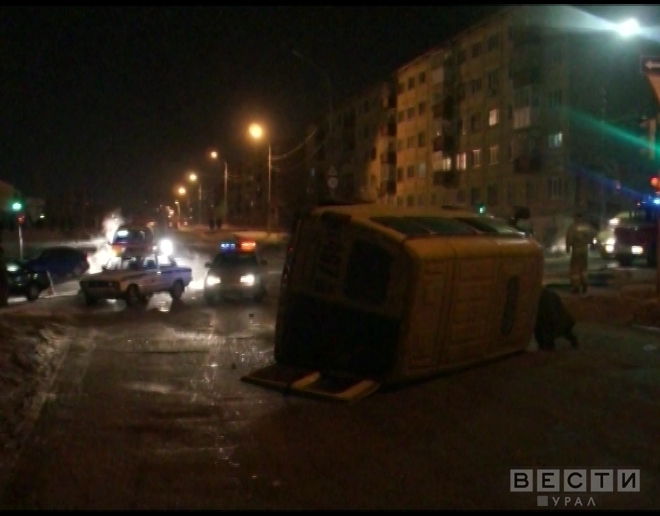 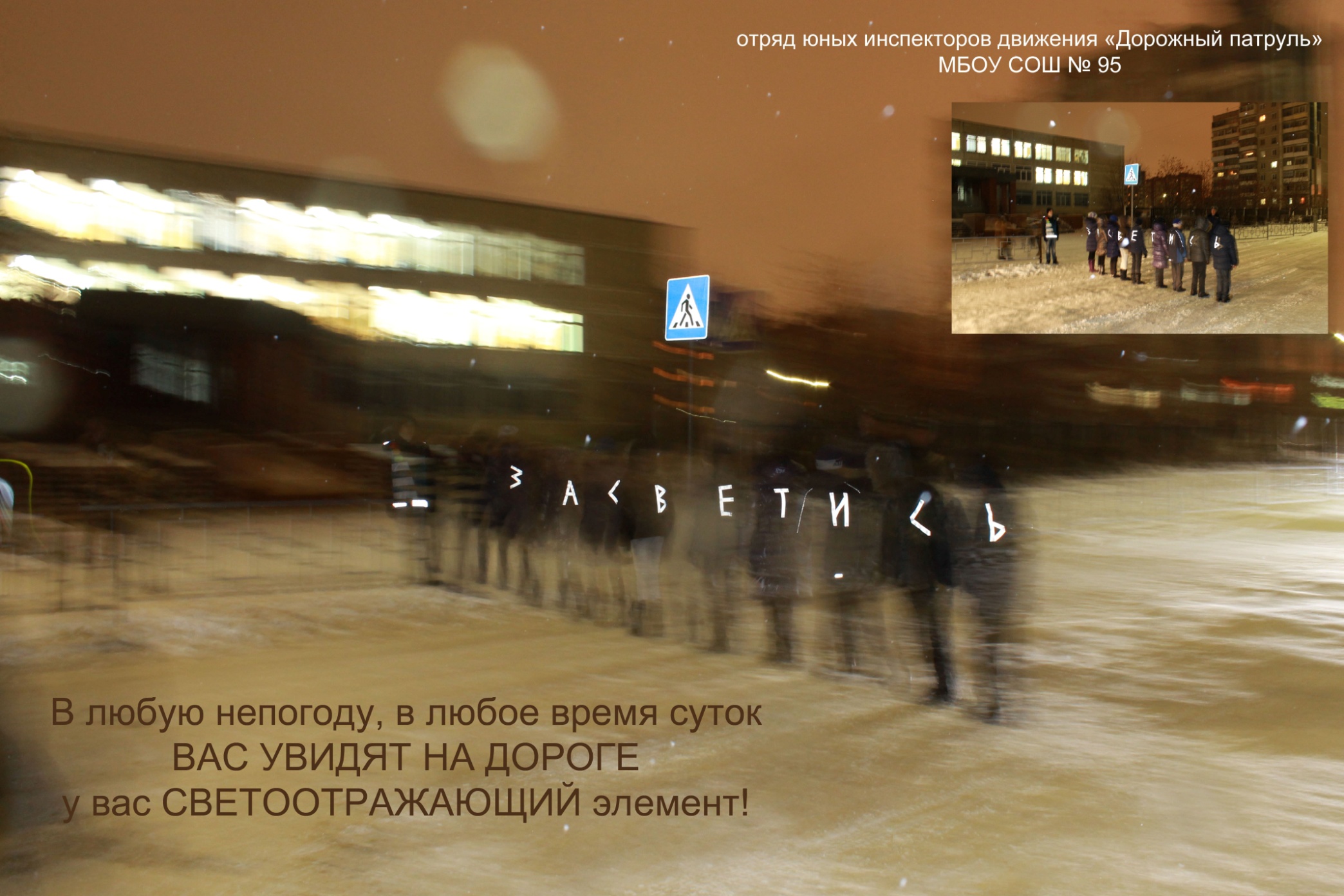 Сделать участников дорожного движения заметнее на дороге в темное время суток –
 главная цель нашей акции
В этом вам помогут
Всего несколько небольших СВЕТОВОЗВРАЩАЮЩИХ элементов на одежде - и водитель заметит пешехода уже за 130 метров! А при включенном дальнем свете —  
за 400 м!
самофиксирующиеся браслеты
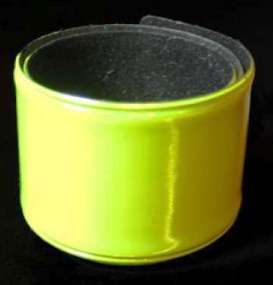 пластиковые подвески
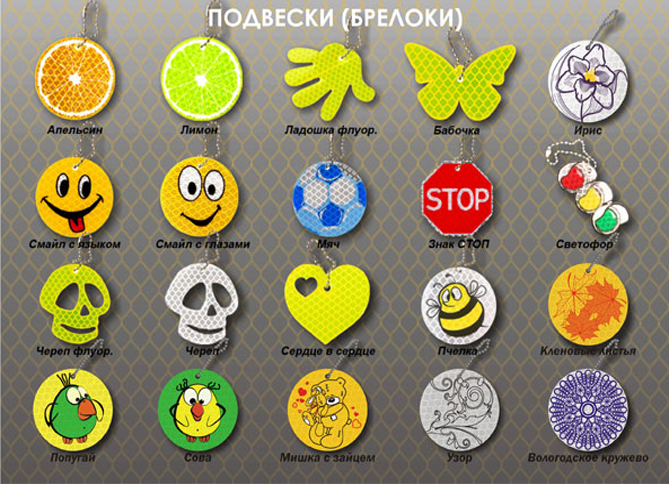 значки
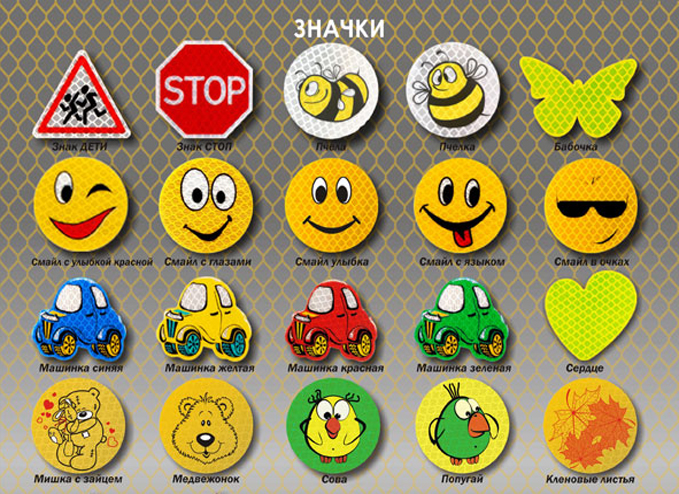 термонаклейки
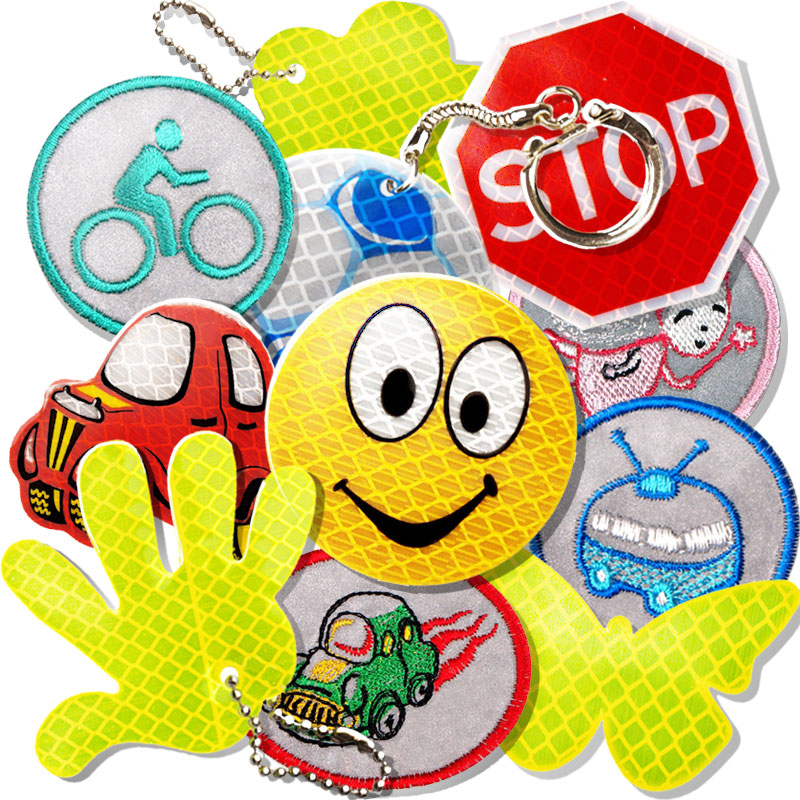 Уважаемые родители!
СПЕШИТЕ!

«Сделать видимым – 
значит спасти!»